Palliative Care KSA
Megan Matott, DO, Hospice and Palliative Medicine Fellow, Rochester Regional Health 
Greg Faughnan, MD, Faculty, St. Joseph's Family Medicine Residency
A 74-year-old female has been hospitalized three times in the past 6 months for exacerbations of heart failure with preserved ejection fraction. During rounds the family medicine resident on the team asks whether a hospice referral would be appropriate.

Which one of the following is true about hospice care for this patient?
Hospice would focus on helping her live well	
She does not qualify for hospice because her ejection fraction is preserved
Hospice is inappropriate for noncancer diagnoses
Patients under hospice care die earlier because they lose the will to live
A 74-year-old female has been hospitalized three times in the past 6 months for exacerbations of heart failure with preserved ejection fraction. During rounds the family medicine resident on the team asks whether a hospice referral would be appropriate.

Which one of the following is true about hospice care for this patient?
Hospice would focus on helping her live well	
She does not qualify for hospice because her ejection fraction is preserved
Hospice is inappropriate for noncancer diagnoses
Patients under hospice care die earlier because they lose the will to live
An 89-year-old female with advanced Alzheimer’s dementia has resided in a skilled nursing facility for the past 5 years. She will eat if she is hand fed but has been hospitalized three times in the past 4 months for aspiration pneumonia. The family asks about tube feedings.

Which one of the following would be appropriate advice for this patient’s family?
The risk of aspiration is reduced with a feeding tube
The quality of life for patients with advanced dementia is so low that a feeding tube is inappropriate
Feeding tubes increase longevity in patients with advanced dementia
Feeding tubes prevent pressure ulcers in patients with advanced dementia
Careful hand feeding has been shown to be as effective as tube feeding
An 89-year-old female with advanced Alzheimer’s dementia has resided in a skilled nursing facility for the past 5 years. She will eat if she is hand fed but has been hospitalized three times in the past 4 months for aspiration pneumonia. The family asks about tube feedings.

Which one of the following would be appropriate advice for this patient’s family?
The risk of aspiration is reduced with a feeding tube
The quality of life for patients with advanced dementia is so low that a feeding tube is inappropriate
Feeding tubes increase longevity in patients with advanced dementia
Feeding tubes prevent pressure ulcers in patients with advanced dementia
Careful hand feeding has been shown to be as effective as tube feeding
A 51-year-old male with squamous cell cancer of the mouth is considering chemotherapy and radiation therapy. He has seen some information indicating that a feeding tube is sometimes used during this treatment and he asks you for information about this.
Which one of the following would be appropriate advice?
A nasogastric feeding tube is recommended to minimize the need for surgery	
A percutaneous endoscopic gastrostomy (PEG) tube is a better option than a nasogastric tube
Total parenteral nutrition would be the preferred route to provide nutrition for this patient
A feeding tube has not been shown to improve symptoms or longevity in patients with head and neck cancer
A 51-year-old male with squamous cell cancer of the mouth is considering chemotherapy and radiation therapy. He has seen some information indicating that a feeding tube is sometimes used during this treatment and he asks you for information about this.
Which one of the following would be appropriate advice?
A nasogastric feeding tube is recommended to minimize the need for surgery	
A percutaneous endoscopic gastrostomy (PEG) tube is a better option than a nasogastric tube
Total parenteral nutrition would be the preferred route to provide nutrition for this patient
A feeding tube has not been shown to improve symptoms or longevity in patients with head and neck cancer
Although prognostication is often difficult, it promotes thoughtful decision-making, allows for planning, and is often appreciated by patients and families. Which one of the following is true about determining a prognosis?

A prognosis should be given as a range of time
Physicians tend to underestimate longevity	
The accuracy of a prognosis improves the longer a physician has known a patient
Multidisciplinary teams are less accurate than individual physicians when determining a prognosis
Although prognostication is often difficult, it promotes thoughtful decision-making, allows for planning, and is often appreciated by patients and families. Which one of the following is true about determining a prognosis?

A prognosis should be given as a range of time
Physicians tend to underestimate longevity	
The accuracy of a prognosis improves the longer a physician has known a patient
Multidisciplinary teams are less accurate than individual physicians when determining a prognosis
A 79-year-old female with Alzheimer’s dementia responds to familiar faces and can speak in short sentences. Until recently she has been able to feed herself but she now requires help with eating and other activities of daily living. She is occasionally incontinent of urine and has been hospitalized twice in 3 months for a urinary tract infection (UTI) with fever. Since her last hospitalization for a UTI she has become unable to walk and requires a one-person assist to get into a wheelchair. A home health nurse sees her three times a week to manage pressure sores.
Which one of the following is true regarding this patient’s qualification for Medicare hospice?
She does qualify because the natural course of advanced dementia usually leads to death in less than 6 months
She does qualify because the comorbidity of frequent hospitalization suggests a prognosis of less than 6 months
She does not qualify because she can speak more than six words
She does not qualify because she can respond to familiar faces
A 79-year-old female with Alzheimer’s dementia responds to familiar faces and can speak in short sentences. Until recently she has been able to feed herself but she now requires help with eating and other activities of daily living. She is occasionally incontinent of urine and has been hospitalized twice in 3 months for a urinary tract infection (UTI) with fever. Since her last hospitalization for a UTI she has become unable to walk and requires a one-person assist to get into a wheelchair. A home health nurse sees her three times a week to manage pressure sores.
Which one of the following is true regarding this patient’s qualification for Medicare hospice?
She does qualify because the natural course of advanced dementia usually leads to death in less than 6 months
She does qualify because the comorbidity of frequent hospitalization suggests a prognosis of less than 6 months
She does not qualify because she can speak more than six words
She does not qualify because she can respond to familiar faces
A 65-year-old male with metastatic pancreatic cancer is admitted to the hospital for management of a pain crisis. While he is hospitalized his opioid medications are titrated to control his pain. On hospital day 10, after a goals-of-care conversation with his hospital team, he decides to change to comfort-focused treatment.
Which one of the following would be most appropriate for this patient?	
Docusate sodium (Colace), 1 tablet orally daily as needed for constipation
Senna, 2 tablets orally at bedtime daily for constipation
Psyllium (Metamucil), 1 capful daily with 8 ounces of water for constipation
Diazepam (Valium), 5 mg orally every 1 hour as needed to control agitation
A 65-year-old male with metastatic pancreatic cancer is admitted to the hospital for management of a pain crisis. While he is hospitalized his opioid medications are titrated to control his pain. On hospital day 10, after a goals-of-care conversation with his hospital team, he decides to change to comfort-focused treatment.
Which one of the following would be most appropriate for this patient?	
Docusate sodium (Colace), 1 tablet orally daily as needed for constipation
Senna, 2 tablets orally at bedtime daily for constipation
Psyllium (Metamucil), 1 capful daily with 8 ounces of water for constipation
Diazepam (Valium), 5 mg orally every 1 hour as needed to control agitation
A 72-year-old female has recently been diagnosed with advanced idiopathic interstitial pulmonary fibrosis. You explain the diagnosis and prognosis and advise her on breathing exercises.
Which one of the following would be most likely to decrease her sense of breathlessness and improve her exertional tolerance without affecting mortality?
As-needed morphine
Scheduled morphine
As-needed lorazepam
Scheduled lorazepam
A 72-year-old female has recently been diagnosed with advanced idiopathic interstitial pulmonary fibrosis. You explain the diagnosis and prognosis and advise her on breathing exercises.
Which one of the following would be most likely to decrease her sense of breathlessness and improve her exertional tolerance without affecting mortality?
As-needed morphine
Scheduled morphine
As-needed lorazepam
Scheduled lorazepam
A 52-year-old female Hmong patient is hospitalized with acute gastrointestinal bleeding, presumably associated with her known colon cancer. Her husband explains that people of their culture believe that spirits are responsible for illness. The patient believes that she brought on her illness by traveling close to a large body of water where the spirits live.
Which one of the following would be an appropriate response?
The bleeding is from your cancer
The idea of spirits causing your bleeding is unfounded and you should not feel guilty
I’m going to ask my partner from behavioral health to see you
What else should I know about your culture?
A 52-year-old female Hmong patient is hospitalized with acute gastrointestinal bleeding, presumably associated with her known colon cancer. Her husband explains that people of their culture believe that spirits are responsible for illness. The patient believes that she brought on her illness by traveling close to a large body of water where the spirits live.
Which one of the following would be an appropriate response?
The bleeding is from your cancer
The idea of spirits causing your bleeding is unfounded and you should not feel guilty
I’m going to ask my partner from behavioral health to see you
What else should I know about your culture?
The table below displays the conversion factors for morphine, hydrocodone, hydromorphone, and oxycodone. Based on this chart, which one of the following statements is accurate?





A 2-mg dose of oral hydromorphone is roughly equivalent to 5 mg of oral oxycodone
A 5-mg dose of oral oxycodone is roughly equivalent to 15 mg of oral morphine
A 45-mg dose of oral hydrocodone is roughly equivalent to 4 mg of oral hydromorphone
A 2-mg dose of intravenous morphine is roughly equivalent to 0.1 mg of intravenous hydromorphone
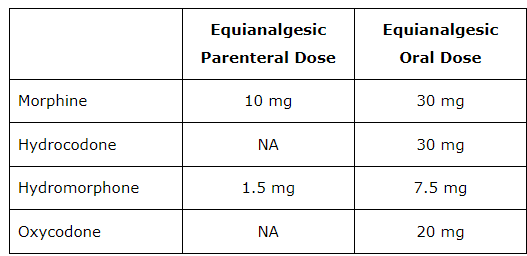 The table below displays the conversion factors for morphine, hydrocodone, hydromorphone, and oxycodone. Based on this chart, which one of the following statements is accurate?





A 2-mg dose of oral hydromorphone is roughly equivalent to 5 mg of oral oxycodone
A 5-mg dose of oral oxycodone is roughly equivalent to 15 mg of oral morphine
A 45-mg dose of oral hydrocodone is roughly equivalent to 4 mg of oral hydromorphone
A 2-mg dose of intravenous morphine is roughly equivalent to 0.1 mg of intravenous hydromorphone
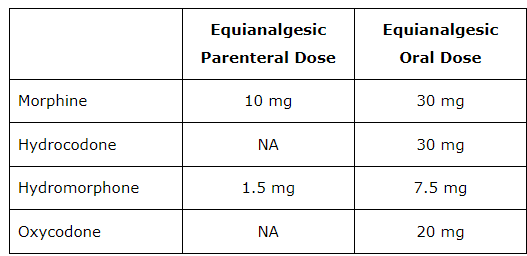 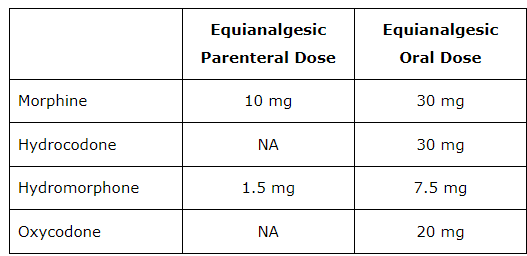 Using the chart provided it is possible to calculate equivalent dosages for opioids. A 20-mg dose of oral oxycodone is equivalent to 30 mg of oral morphine, so multiplying the oxycodone dose by 1.5 will provide the equivalent dose of morphine. A 5-mg dose of oral oxycodone is therefore equivalent to 7.5 mg of oral morphine.
A 57-year-old female with stage IV ovarian cancer presents to the emergency department with a new onset of shortness of breath. She is unable to lie down or complete sentences. A chest radiograph reveals a new large, likely malignant, pleural effusion.
Which one of the following is true about this condition?
Repeated thoracentesis is contraindicated because it increases the mortality risk
Tunneled pleural catheters are expensive and ineffective for managing this problem
Chest tube drainage alone prevents re-accumulation of fluid at 30 days 60%–80% of the time
Systemic chemotherapy or hormonal therapy is the most effective treatment
A 57-year-old female with stage IV ovarian cancer presents to the emergency department with a new onset of shortness of breath. She is unable to lie down or complete sentences. A chest radiograph reveals a new large, likely malignant, pleural effusion.
Which one of the following is true about this condition?
Repeated thoracentesis is contraindicated because it increases the mortality risk
Tunneled pleural catheters are expensive and ineffective for managing this problem
Chest tube drainage alone prevents re-accumulation of fluid at 30 days 60%–80% of the time
Systemic chemotherapy or hormonal therapy is the most effective treatment
A 63-year-old male with advanced lung cancer is admitted to a palliative care unit for pain management. Shortly after admission he develops agitated delirium. He has no contraindications to the use of sedatives or antipsychotics. His behavior is distressing to himself and his family. Nonpharmacologic treatment has not been effective.
In addition to adjusting his pain medication, the most appropriate treatment for this patient entering terminal delirium would be
oral hydroxyzine (Vistaril)
oral lorazepam (Ativan)
oral haloperidol and diazepam (Valium)
oral haloperidol and lorazepam
intravenous morphine
A 63-year-old male with advanced lung cancer is admitted to a palliative care unit for pain management. Shortly after admission he develops agitated delirium. He has no contraindications to the use of sedatives or antipsychotics. His behavior is distressing to himself and his family. Nonpharmacologic treatment has not been effective.
In addition to adjusting his pain medication, the most appropriate treatment for this patient entering terminal delirium would be
oral hydroxyzine (Vistaril)
oral lorazepam (Ativan)
oral haloperidol and diazepam (Valium)
oral haloperidol and lorazepam
intravenous morphine
A 55-year-old female with metastatic breast cancer presents with her husband, who reports that for the past 4 months she has had frequent episodes of crying, a feeling of hopelessness, and a lack of interest in activities that used to bring her joy. She is on palliative chemotherapy and her life expectancy is greater than 3 months.
Which one of the following would be most appropriate at this point?
No further evaluation because her symptoms are a normal response to her terminal cancer diagnosis
Administer a Patient Health Questionnaire–9 (PHQ-9) and a numerical rating scale for pain
Consider quetiapine (Seroquel) if insomnia is also present
Offer hospitalization in a behavioral health unit
A 55-year-old female with metastatic breast cancer presents with her husband, who reports that for the past 4 months she has had frequent episodes of crying, a feeling of hopelessness, and a lack of interest in activities that used to bring her joy. She is on palliative chemotherapy and her life expectancy is greater than 3 months.
Which one of the following would be most appropriate at this point?
No further evaluation because her symptoms are a normal response to her terminal cancer diagnosis
Administer a Patient Health Questionnaire–9 (PHQ-9) and a numerical rating scale for pain
Consider quetiapine (Seroquel) if insomnia is also present
Offer hospitalization in a behavioral health unit
A patient with malignant melanoma and a 2-month history of mid-thoracic back pain presents to the emergency department after a fall. She reports significant progressive weakness over the past 3 days and is now unable to climb stairs or to rise off the toilet seat unassisted.
The most important initial step for addressing this patient’s weakness would be
plain radiographs of the thoracic spine
urgent MRI of the thoracic spine
urgent MRI of the cervical, thoracic, and lumbar spine
urgent CT myelography
A patient with malignant melanoma and a 2-month history of mid-thoracic back pain presents to the emergency department after a fall. She reports significant progressive weakness over the past 3 days and is now unable to climb stairs or to rise off the toilet seat unassisted.
The most important initial step for addressing this patient’s weakness would be
plain radiographs of the thoracic spine
urgent MRI of the thoracic spine
urgent MRI of the cervical, thoracic, and lumbar spine
urgent CT myelography
Which one of the following is true about a 53-year-old female with chronic alcohol abuse who is hospitalized frequently with encephalopathy?
	
A medical team may determine whether she is competent to make her own health care decisions	
A judge may determine whether she is competent to make her own health care decisions
A social worker may determine whether she is capable of making her own health care decisions
Her health care proxy may automatically make financial decisions for her when she is encephalopathic
Which one of the following is true about a 53-year-old female with chronic alcohol abuse who is hospitalized frequently with encephalopathy?
	
A medical team may determine whether she is competent to make her own health care decisions	
A judge may determine whether she is competent to make her own health care decisions
A social worker may determine whether she is capable of making her own health care decisions
Her health care proxy may automatically make financial decisions for her when she is encephalopathic
A 74-year-old male is hospitalized with heart failure and an ejection fraction of 14%. He has shortness of breath at rest despite maximal medical therapy. You include the drawing of an illness trajectory as part of your palliative care discussion with the patient and his family.
Which one of the illness trajectories shown below would be most likely for this patient?
Sudden death
Frailty
Organ failure	
Cancer/terminal illness
A 74-year-old male is hospitalized with heart failure and an ejection fraction of 14%. He has shortness of breath at rest despite maximal medical therapy. You include the drawing of an illness trajectory as part of your palliative care discussion with the patient and his family.
Which one of the illness trajectories shown below would be most likely for this patient?
Sudden death
Frailty
Organ failure	
Cancer/terminal illness
The 4 (now 5) Death Trajectories
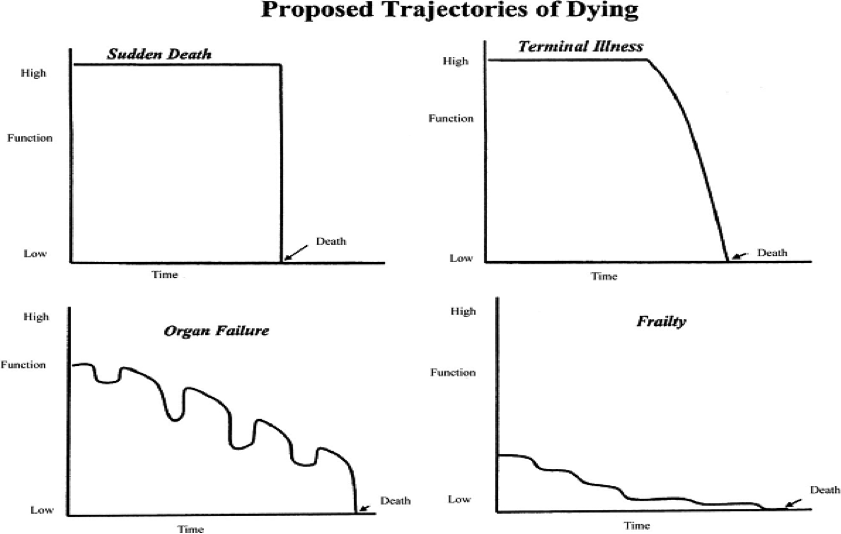 The 4 (now 5) Death Trajectories
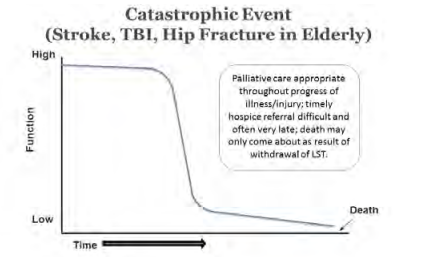 A 59-year-old patient with oxygen- and corticosteroid-dependent COPD is admitted for severe respiratory distress. The pulmonologist recommends intubation for mechanical ventilation and the patient’s family asks for your opinion.
Which one of the following would be appropriate advice?
If a ventilator is started it is unlikely to be needed long term
A tracheostomy will typically be recommended only if intubation is required for longer than 4 weeks
If the family agrees to short-term intubation, a date should be set for reevaluating the situation
Withdrawal of mechanical respiratory support in a ventilator-dependent patient would be physician-assisted suicide
Weaning of ventilator support causes more distress than abrupt withdrawal
A 59-year-old patient with oxygen- and corticosteroid-dependent COPD is admitted for severe respiratory distress. The pulmonologist recommends intubation for mechanical ventilation and the patient’s family asks for your opinion.
Which one of the following would be appropriate advice?
If a ventilator is started it is unlikely to be needed long term
A tracheostomy will typically be recommended only if intubation is required for longer than 4 weeks
If the family agrees to short-term intubation, a date should be set for reevaluating the situation
Withdrawal of mechanical respiratory support in a ventilator-dependent patient would be physician-assisted suicide
Weaning of ventilator support causes more distress than abrupt withdrawal
A 68-year-old male is hospitalized with multiple morbidities, including end-stage heart, lung, and renal failure. His condition has been deteriorating since he was admitted, despite optimal aggressive treatment. Family members feel there is an impasse between the primary care physician who suggests palliative treatment and the consulting specialists who encourage aggressive interventions. They request input from the ethics committee but the involved physicians resist.
Which one of the following is true in this situation?
A family member may not request an ethics consult
An ethics consult is more likely to help if it is obtained early in the hospitalization
Judges are barred from considering the opinions of the ethics committee in deciding court cases
The fact that an ethics investigation is conducted reflects poorly on the involved physicians
A 68-year-old male is hospitalized with multiple morbidities, including end-stage heart, lung, and renal failure. His condition has been deteriorating since he was admitted, despite optimal aggressive treatment. Family members feel there is an impasse between the primary care physician who suggests palliative treatment and the consulting specialists who encourage aggressive interventions. They request input from the ethics committee but the involved physicians resist.
Which one of the following is true in this situation?
A family member may not request an ethics consult
An ethics consult is more likely to help if it is obtained early in the hospitalization
Judges are barred from considering the opinions of the ethics committee in deciding court cases
The fact that an ethics investigation is conducted reflects poorly on the involved physicians
Many conversion charts suggest that a 12 µg/hour fentanyl transdermal patch (Duragesic) is roughly equivalent to 30 mg of morphine in 24 hours. Which one of the following would be the most appropriate fentanyl starting dose for a person taking morphine sulfate (MS Contin), 30 mg every 8 hours, and immediate-release morphine, 7.5 mg two times daily?

Half of a 12 µg/hour patch every 72 hours
One 12 µg/hour patch every 72 hours
One 25 µg/hour patch every 72 hours
One 37.5 µg/hour patch every 72 hours	
One 50 µg/hour patch every 72 hours
Many conversion charts suggest that a 12 µg/hour fentanyl transdermal patch (Duragesic) is roughly equivalent to 30 mg of morphine in 24 hours. Which one of the following would be the most appropriate fentanyl starting dose for a person taking morphine sulfate (MS Contin), 30 mg every 8 hours, and immediate-release morphine, 7.5 mg two times daily?

Half of a 12 µg/hour patch every 72 hours
One 12 µg/hour patch every 72 hours
One 25 µg/hour patch every 72 hours
One 37.5 µg/hour patch every 72 hours	
One 50 µg/hour patch every 72 hours
The total daily dose of oral opioid in this scenario is 105 milligrams morphine equivalent (MME). 
An approximately equivalent fentanyl dose would be 40 µg/hour every 3 days. 
This should be decreased by 25% to 50% to allow for incomplete cross-tolerance, which would be 21–32 µg/hour. 
Incomplete cross tolerance refers to the fact that in any individual, one opioid might have a stronger effect than another. 
The patch should never be cut.
An 86-year-old female with a history of COPD and long-term tobacco use is treated for recurrent pneumonia, which fails to improve despite multiple courses of antibiotics. CT of the chest reveals multiple spiculated lesions throughout the lungs, as well as partially visualized lesions in the dome of the right side of the liver suspicious for metastatic cancer. She decides not to proceed with aggressive treatment and requests your help in filling out her advance directive, which includes a discussion of CPR.
Which one of the following would be accurate advice when counseling this patient?
Television shows depicting CPR have helped to promote widespread public understanding of the procedure
In the United States about 45% of all patients who receive CPR leave the hospital alive
In the United States about 20% of frail elderly who receive CPR leave the hospital alive	
In the United States <1% of patients with advanced chronic disease who receive CPR leave the hospital alive
An 86-year-old female with a history of COPD and long-term tobacco use is treated for recurrent pneumonia, which fails to improve despite multiple courses of antibiotics. CT of the chest reveals multiple spiculated lesions throughout the lungs, as well as partially visualized lesions in the dome of the right side of the liver suspicious for metastatic cancer. She decides not to proceed with aggressive treatment and requests your help in filling out her advance directive, which includes a discussion of CPR.
Which one of the following would be accurate advice when counseling this patient?
Television shows depicting CPR have helped to promote widespread public understanding of the procedure
In the United States about 45% of all patients who receive CPR leave the hospital alive
In the United States about 20% of frail elderly who receive CPR leave the hospital alive	
In the United States <1% of patients with advanced chronic disease who receive CPR leave the hospital alive
A 43-year-old male is treated for squamous cell carcinoma of the throat using chemotherapy and radiation to his neck. Several days after radiation treatment is started he begins to have pain with swallowing and develops sensitivity and blistering of his oral cavity.
Which one of the following is true regarding this problem?
A thorough dental examination is recommended before neck radiation	
All chemotherapeutic agents are associated with the same risk of mucositis
Prophylactic antifungal mouthwash should be used to decrease the risk of mucositis
Combination topical agents should not be used for pain relief of mucositis
A 43-year-old male is treated for squamous cell carcinoma of the throat using chemotherapy and radiation to his neck. Several days after radiation treatment is started he begins to have pain with swallowing and develops sensitivity and blistering of his oral cavity.
Which one of the following is true regarding this problem?
A thorough dental examination is recommended before neck radiation	
All chemotherapeutic agents are associated with the same risk of mucositis
Prophylactic antifungal mouthwash should be used to decrease the risk of mucositis
Combination topical agents should not be used for pain relief of mucositis
A 45-year-old female with diffuse but treatable lymphoma asks you for a referral to a palliative care specialist. You advise her that
a palliative care specialist is appropriate at this time and you will arrange it	
a palliative care specialist is appropriate only after radiation therapy is completed
a palliative care specialist is not appropriate because her life expectancy may be greater than 6 months
a palliative care specialist is not appropriate because there are still treatment options available
A 45-year-old female with diffuse but treatable lymphoma asks you for a referral to a palliative care specialist. You advise her that
a palliative care specialist is appropriate at this time and you will arrange it	
a palliative care specialist is appropriate only after radiation therapy is completed
a palliative care specialist is not appropriate because her life expectancy may be greater than 6 months
a palliative care specialist is not appropriate because there are still treatment options available
A 94-year-old female nursing home resident has ischemic cardiomyopathy, occasional angina, and an ejection fraction of 25%. She uses a wheelchair but is able to pivot transfer. She is seen in the emergency department with a new minimally displaced right hip fracture. The orthopedist has offered to perform surgery to stabilize the fracture and reduce pain.
Which one of the following would be appropriate advice?
The 1-year mortality rate for nonoperative management is similar to that of surgery
Early mobilization is appropriate if the hip is not repaired
The risk of a heart attack automatically precludes hip surgery
Surgery is the only option that will adequately address the pain
A 94-year-old female nursing home resident has ischemic cardiomyopathy, occasional angina, and an ejection fraction of 25%. She uses a wheelchair but is able to pivot transfer. She is seen in the emergency department with a new minimally displaced right hip fracture. The orthopedist has offered to perform surgery to stabilize the fracture and reduce pain.
Which one of the following would be appropriate advice?
The 1-year mortality rate for nonoperative management is similar to that of surgery
Early mobilization is appropriate if the hip is not repaired
The risk of a heart attack automatically precludes hip surgery
Surgery is the only option that will adequately address the pain
For more than 2 months, a 52-year-old female with an unresectable glioblastoma multiforme has been using extended-release morphine sulfate (MS Contin), 60 mg orally every 8 hours, plus immediate-release morphine, 20 mg three times a day as needed for breakthrough pain. This regimen provided good control of her pain until the last 2 weeks. During that time she has had severe pain even with light touch, including moving the blankets over her. Her pain has continued to increase despite escalating doses of morphine.
Which one of the following is most likely to help her symptoms?
Continuing to increase the morphine dosage until the pain is controlled
Switching to continuous morphine subcutaneously at an equivalent dosage
Adding diphenhydramine (Benadryl)
Decreasing the morphine dosage and considering a change to a different opioid
For more than 2 months, a 52-year-old female with an unresectable glioblastoma multiforme has been using extended-release morphine sulfate (MS Contin), 60 mg orally every 8 hours, plus immediate-release morphine, 20 mg three times a day as needed for breakthrough pain. This regimen provided good control of her pain until the last 2 weeks. During that time she has had severe pain even with light touch, including moving the blankets over her. Her pain has continued to increase despite escalating doses of morphine.
Which one of the following is most likely to help her symptoms?
Continuing to increase the morphine dosage until the pain is controlled
Switching to continuous morphine subcutaneously at an equivalent dosage
Adding diphenhydramine (Benadryl)
Decreasing the morphine dosage and considering a change to a different opioid
A 76-year-old male is scheduled for follow-up of his hypertension, diabetes mellitus, and heart failure, after a recent hospitalization for exacerbation of the heart failure. Before seeing the patient the staff uses the “Surprise Question” approach to help them plan the discussion that will occur during the visit.
Which one of the following accurately represents the Surprise Question?
Would you be surprised if this patient fully recovered?
Would you be surprised if this patient opted for aggressive treatment?
Would you be surprised if this patient died in the next year?	
Would the patient be surprised if informed of a limited prognosis?
A 76-year-old male is scheduled for follow-up of his hypertension, diabetes mellitus, and heart failure, after a recent hospitalization for exacerbation of the heart failure. Before seeing the patient the staff uses the “Surprise Question” approach to help them plan the discussion that will occur during the visit.
Which one of the following accurately represents the Surprise Question?
Would you be surprised if this patient fully recovered?
Would you be surprised if this patient opted for aggressive treatment?
Would you be surprised if this patient died in the next year?	
Would the patient be surprised if informed of a limited prognosis?
A 75-year-old female with type 1 diabetes presents with significant nausea. A review of the patient’s medication list does not show any medications likely to contribute to her nausea, and a CBC, comprehensive metabolic panel, abdominal radiograph, and upper endoscopy are all normal. She reports daily soft, large-volume bowel movements. Gastric emptying testing shows delayed gastric emptying.
The medication most likely to help her nausea is
haloperidol
metoclopramide (Reglan)
pregabalin (Lyrica)
promethazine
senna
A 75-year-old female with type 1 diabetes presents with significant nausea. A review of the patient’s medication list does not show any medications likely to contribute to her nausea, and a CBC, comprehensive metabolic panel, abdominal radiograph, and upper endoscopy are all normal. She reports daily soft, large-volume bowel movements. Gastric emptying testing shows delayed gastric emptying.
The medication most likely to help her nausea is
haloperidol
metoclopramide (Reglan)
pregabalin (Lyrica)
promethazine
senna
A hospitalized patient with alcohol use disorder requests to be sent home. Which one of the following ethical decision-making concepts allows the physician to discharge the patient despite the knowledge that he is likely to relapse and begin drinking again?

Autonomy
Beneficence
Nonmaleficence
Justice
A hospitalized patient with alcohol use disorder requests to be sent home. Which one of the following ethical decision-making concepts allows the physician to discharge the patient despite the knowledge that he is likely to relapse and begin drinking again?

Autonomy
Beneficence
Nonmaleficence
Justice
A 35-year-old female has started scheduled hydromorphone (Dilaudid) tablets for pain associated with ovarian cancer. Which one of the following side effects of opioids will not diminish with time and will likely require active management?
Constipation
Drowsiness
Foggy thinking
Nausea
A 35-year-old female has started scheduled hydromorphone (Dilaudid) tablets for pain associated with ovarian cancer. Which one of the following side effects of opioids will not diminish with time and will likely require active management?
Constipation
Drowsiness
Foggy thinking
Nausea
A hospice patient of yours has recently died and the family calls to ask if his fentanyl transdermal patches (Duragesic) can be returned for disposal. According to the Drug Enforcement Administration, which one of the following is most appropriate for disposing of unused opioids?
Fold the patches, sticky side in, and put them in the garbage
Mix the patches with cat litter or coffee grounds and put them in the garbage
Put the patches in a drop box at a local police station, hospital, or pharmacy
Bring the patches back to the primary care clinic for disposal
A hospice patient of yours has recently died and the family calls to ask if his fentanyl transdermal patches (Duragesic) can be returned for disposal. According to the Drug Enforcement Administration, which one of the following is most appropriate for disposing of unused opioids?
Fold the patches, sticky side in, and put them in the garbage
Mix the patches with cat litter or coffee grounds and put them in the garbage
Put the patches in a drop box at a local police station, hospital, or pharmacy
Bring the patches back to the primary care clinic for disposal
A 74-year-old female with advanced COPD has been hospitalized three times in the past 6 months, each time requiring a period of ventilator support in the intensive-care unit (ICU). Which one of the following statements is true about ICU admissions for the frail elderly?

Poor communication with family members often results in very elderly patients in the ICU receiving less aggressive care than desired
Frequent use of ICU admissions for the frail elderly have been shown to decrease 6-month mortality
Patients treated in a subacute-care unit rather than a traditional ICU have been shown to have a decrease in mortality
Frailty has not been shown to be an independent risk factor for ICU mortality and 6-month mortality
A 74-year-old female with advanced COPD has been hospitalized three times in the past 6 months, each time requiring a period of ventilator support in the intensive-care unit (ICU). Which one of the following statements is true about ICU admissions for the frail elderly?
Poor communication with family members often results in very elderly patients in the ICU receiving less aggressive care than desired
Frequent use of ICU admissions for the frail elderly have been shown to decrease 6-month mortality
Patients treated in a subacute-care unit rather than a traditional ICU have been shown to have a decrease in mortality
Frailty has not been shown to be an independent risk factor for ICU mortality and 6-month mortality
A 52-year-old female with metastatic, end-stage ovarian cancer is admitted to the hospital with nausea and bilious vomiting. Air-fluid levels are seen on abdominal radiographs and CT shows a complete bowel obstruction. The patient has a previous history of bowel obstruction but declined surgery.
Which one of the following would be most appropriate at this point?
A nasogastric tube to relieve the pressure
Octreotide (Sandostatin) subcutaneously
Fentanyl (Duragesic), one 25 µg/hour transdermal patch every 72 hr
A PET scan
A 52-year-old female with metastatic, end-stage ovarian cancer is admitted to the hospital with nausea and bilious vomiting. Air-fluid levels are seen on abdominal radiographs and CT shows a complete bowel obstruction. The patient has a previous history of bowel obstruction but declined surgery.
Which one of the following would be most appropriate at this point?
A nasogastric tube to relieve the pressure
Octreotide (Sandostatin) subcutaneously
Fentanyl (Duragesic), one 25 µg/hour transdermal patch every 72 hr
A PET scan
A hospice patient tells you that he wants full-code status. Which one of the following would be most appropriate for initiating counseling in this situation?

Inform him that full-code status is not permitted for hospice patients
Describe the potential risks of CPR, such as broken ribs
Ask him what he knows about the components of full resuscitation
Ask to meet with his health care proxy
A hospice patient tells you that he wants full-code status. Which one of the following would be most appropriate for initiating counseling in this situation?

Inform him that full-code status is not permitted for hospice patients
Describe the potential risks of CPR, such as broken ribs
Ask him what he knows about the components of full resuscitation
Ask to meet with his health care proxy
You see a 68-year-old male whose metastatic prostate cancer was unsuccessfully treated with hormonal therapy. He presents with severe suprapubic pain and is found to have a metastatic lesion in his symphysis pubis. Opioid pain management helps but has not controlled his pain and has caused heavy sedation and confusion. He lives at home with minimal assistance.
The most appropriate first-line treatment option would be
an increase in the oral opioid dosage
daily oral NSAIDs
intrathecal opioids
anesthetic injections
palliative radiation
You see a 68-year-old male whose metastatic prostate cancer was unsuccessfully treated with hormonal therapy. He presents with severe suprapubic pain and is found to have a metastatic lesion in his symphysis pubis. Opioid pain management helps but has not controlled his pain and has caused heavy sedation and confusion. He lives at home with minimal assistance.
The most appropriate first-line treatment option would be
an increase in the oral opioid dosage
daily oral NSAIDs
intrathecal opioids
anesthetic injections
palliative radiation
Which one of the following has been shown to prevent patients with late-stage chronic illnesses from receiving unwanted and often futile interventions?

Having only a treatment-limiting advance directive
Having only an identified surrogate decision maker available
Having both a treatment-limiting advance directive and a surrogate decision maker	
No method of communicating patient preferences
Which one of the following has been shown to prevent patients with late-stage chronic illnesses from receiving unwanted and often futile interventions?

Having only a treatment-limiting advance directive
Having only an identified surrogate decision maker available
Having both a treatment-limiting advance directive and a surrogate decision maker	
No method of communicating patient preferences
A 55-year-old male living in Colorado is diagnosed with colon cancer and found to have bone metastases. After receiving radiation treatment he is started on low-dose opioid medications. The medications help relieve his symptoms but make him tired. He asks about the use of medical marijuana.
Which one of the following statements is true regarding the use of medical marijuana?
It has been decriminalized in most states but its legality varies on a city and county level
It is closely regulated by the FDA
There is robust data to support its utility as a first-line treatment of cancer-related pain, nausea, and anxiety
It contains many active metabolites that are present in varying concentrations
A 55-year-old male living in Colorado is diagnosed with colon cancer and found to have bone metastases. After receiving radiation treatment he is started on low-dose opioid medications. The medications help relieve his symptoms but make him tired. He asks about the use of medical marijuana.
Which one of the following statements is true regarding the use of medical marijuana?
It has been decriminalized in most states but its legality varies on a city and county level
It is closely regulated by the FDA
There is robust data to support its utility as a first-line treatment of cancer-related pain, nausea, and anxiety
It contains many active metabolites that are present in varying concentrations
A 61-year-old female with a history of breast cancer diagnosed 7 years ago has bone metastases and is brought to the emergency department (ED) with a sudden onset of excruciating left hip pain that caused her to fall while walking in her kitchen. She has no allergies, her vital signs are stable, and her pain in the ED remains severe.
The most appropriate initial step in the ED would be
plain radiographs of the left hip
CT of the left hip
oral opioids
intravenous corticosteroids
intravenous opioids
A 61-year-old female with a history of breast cancer diagnosed 7 years ago has bone metastases and is brought to the emergency department (ED) with a sudden onset of excruciating left hip pain that caused her to fall while walking in her kitchen. She has no allergies, her vital signs are stable, and her pain in the ED remains severe.
The most appropriate initial step in the ED would be
plain radiographs of the left hip
CT of the left hip
oral opioids
intravenous corticosteroids
intravenous opioids
An 84-year-old female who is in a hospice facility with end-stage liver disease is breathing heavily with her mouth open. She is moaning and opens her eyes occasionally. She has not had anything to eat or drink in 2 days and her family asks about interventions for comfort.
Which one of the following would be appropriate to tell the family?
Intravenous fluids improve patient comfort
Cautiously titrated opioids do not hasten death
Lorazepam (Ativan) should not be used routinely
Supplemental oxygen should be used routinely
An 84-year-old female who is in a hospice facility with end-stage liver disease is breathing heavily with her mouth open. She is moaning and opens her eyes occasionally. She has not had anything to eat or drink in 2 days and her family asks about interventions for comfort.
Which one of the following would be appropriate to tell the family?
Intravenous fluids improve patient comfort
Cautiously titrated opioids do not hasten death
Lorazepam (Ativan) should not be used routinely
Supplemental oxygen should be used routinely
A 65-year-old female with breast cancer widely metastatic to bone presents with confusion and decreased appetite. A laboratory workup reveals a corrected serum calcium level of 13.9 mg/dL (N 8.6–10.0).
Which one of the following statements is true in this situation?
Approximately 10% of patients with these findings will die within 30 days
Depending on goals of care, not treating her hypercalcemia is an option
Furosemide (Lasix) is the drug of choice to treat this patient’s hypercalcemia
Bisphosphonate treatment may not be repeated for 30 days
A 65-year-old female with breast cancer widely metastatic to bone presents with confusion and decreased appetite. A laboratory workup reveals a corrected serum calcium level of 13.9 mg/dL (N 8.6–10.0).
Which one of the following statements is true in this situation?
Approximately 10% of patients with these findings will die within 30 days
Depending on goals of care, not treating her hypercalcemia is an option
Furosemide (Lasix) is the drug of choice to treat this patient’s hypercalcemia
Bisphosphonate treatment may not be repeated for 30 days
A 72-year-old farmer with stage IV adenocarcinoma of the lung wants to assist his son on the farm and do what he can to participate in chores for his remaining days, but he does not have enough energy to do so. He is sleeping well and is not taking any opioids, benzodiazepines, or sleeping medications.
Which one of the following is likely to be the most effective palliative approach for this patient?
Physical therapy to increase his endurance
Methylphenidate to improve his energy
Referral for behavioral health counseling
Referral for a second oncologic opinion regarding additional chemotherapy
A 72-year-old farmer with stage IV adenocarcinoma of the lung wants to assist his son on the farm and do what he can to participate in chores for his remaining days, but he does not have enough energy to do so. He is sleeping well and is not taking any opioids, benzodiazepines, or sleeping medications.
Which one of the following is likely to be the most effective palliative approach for this patient?
Physical therapy to increase his endurance
Methylphenidate to improve his energy
Referral for behavioral health counseling
Referral for a second oncologic opinion regarding additional chemotherapy
An 83-year-old female is receiving palliative chemotherapy for stage IV colon cancer with bone metastases, which are managed with oral corticosteroids and opioid medications. Her daughter calls to discuss her mother’s sleep disruption, which is affecting the family’s ability to care for her. The problem seems to be due to frequent jerky movements that awaken the patient and then her caregivers. On examination she is awake and oriented but has occasional sudden jerking movements and twitches of all four extremities.
Which one of the following would be the most appropriate initial management of the sleep disruption?
Review the patient’s medications and eliminate as many as possible
Increase the nightly dose of the patient’s opioid by 10%–20%
Prescribe an antiseizure medication such as levetiracetam (Keppra), 500 mg at bedtime
Recommend melatonin at bedtime
An 83-year-old female is receiving palliative chemotherapy for stage IV colon cancer with bone metastases, which are managed with oral corticosteroids and opioid medications. Her daughter calls to discuss her mother’s sleep disruption, which is affecting the family’s ability to care for her. The problem seems to be due to frequent jerky movements that awaken the patient and then her caregivers. On examination she is awake and oriented but has occasional sudden jerking movements and twitches of all four extremities.
Which one of the following would be the most appropriate initial management of the sleep disruption?
Review the patient’s medications and eliminate as many as possible
Increase the nightly dose of the patient’s opioid by 10%–20%
Prescribe an antiseizure medication such as levetiracetam (Keppra), 500 mg at bedtime
Recommend melatonin at bedtime
The Palliative Performance Scale (PPS) is a useful tool for clinicians, patients, and families. Which one of the following is true about the PPS?

It has been validated in large, multicenter trials
It measures function in one domain to assess patient status
Changes in the PPS score are useful to determine patient recertification in hospice
The PPS score has no correlation with longevity in outpatient cancer patients
The Palliative Performance Scale (PPS) is a useful tool for clinicians, patients, and families. Which one of the following is true about the PPS?

It has been validated in large, multicenter trials
It measures function in one domain to assess patient status
Changes in the PPS score are useful to determine patient recertification in hospice
The PPS score has no correlation with longevity in outpatient cancer patients
Denial can help patients cope with overwhelming news but it can also hinder them from facing reality. A “Hope-Worry” statement is a tool that caregivers can use to approach topics that patients want to avoid discussing.
A “Hope-Worry” phrase would be appropriate when
assessing what a patient understands about their illness
a family member tells you that they think they should be doing more for the patient
a patient asks that their health care team talk only about positive things
a patient asks you to “hurry up this dying business”
Denial can help patients cope with overwhelming news but it can also hinder them from facing reality. A “Hope-Worry” statement is a tool that caregivers can use to approach topics that patients want to avoid discussing.
A “Hope-Worry” phrase would be appropriate when
assessing what a patient understands about their illness
a family member tells you that they think they should be doing more for the patient
a patient asks that their health care team talk only about positive things
a patient asks you to “hurry up this dying business”
A 77-year-old female is found to have a new 3.5-cm pelvic mass. She has a long history of multiple cancer diagnoses. Ten years ago she was treated for uterine cancer and 3 years ago she was treated for colon cancer. Having gone through multiple surgical procedures and rounds of chemotherapy in the past, she adamantly declines further treatment. Her family history is positive for a brother who died at age 45 from colon cancer and her mother’s death at an early age from endometrial cancer. The patient has three living children. You want to encourage her to have genetic testing.
You advise the patient that genetic testing may
allow her to participate in a research trial
provide important information for her family
help her pay for her ongoing care
influence the monitoring process
A 77-year-old female is found to have a new 3.5-cm pelvic mass. She has a long history of multiple cancer diagnoses. Ten years ago she was treated for uterine cancer and 3 years ago she was treated for colon cancer. Having gone through multiple surgical procedures and rounds of chemotherapy in the past, she adamantly declines further treatment. Her family history is positive for a brother who died at age 45 from colon cancer and her mother’s death at an early age from endometrial cancer. The patient has three living children. You want to encourage her to have genetic testing.
You advise the patient that genetic testing may
allow her to participate in a research trial
provide important information for her family
help her pay for her ongoing care
influence the monitoring process
A terminally ill patient is not eating or drinking. The patient’s daughter is concerned about hydration and asks about methods to address this.
You consider recommending parenteral hydration using hypodermoclysis (HDC). Which one of the following statements about this method of hydration is correct?
Parenteral hydration is required when palliative care patients are admitted to the hospital in order to justify their admission
Nonmedical caregivers can be taught to safely administer HDC
The same volume of fluid can be given by HDC as by intravenous administration
The preferred hydration solution for HDC is D5W
A terminally ill patient is not eating or drinking. The patient’s daughter is concerned about hydration and asks about methods to address this.
You consider recommending parenteral hydration using hypodermoclysis (HDC). Which one of the following statements about this method of hydration is correct?
Parenteral hydration is required when palliative care patients are admitted to the hospital in order to justify their admission
Nonmedical caregivers can be taught to safely administer HDC
The same volume of fluid can be given by HDC as by intravenous administration
The preferred hydration solution for HDC is D5W
You and a family medicine resident working with you are asked to tell a 75-year-old male that he has acute leukemia. To help the resident prepare for this discussion you review the elements of the SPIKES mnemonic, which stands for

Situation, Perspective, Inhale, Knowledge, Educate, and Strategy/Suggestions
Smile, Perceive, Incline, Knowledge, Empathy, and Summary/Survey
Setting, Perception, Invitation, Knowledge, Emotions, and Strategy/Summary
Sense, Practice, Inspire, Knowledge, Educate, and Strategy/Suggestions
Suggest, Personalize, Inspiration, Knowledge, Emphasize, Survey/Smile
You and a family medicine resident working with you are asked to tell a 75-year-old male that he has acute leukemia. To help the resident prepare for this discussion you review the elements of the SPIKES mnemonic, which stands for

Situation, Perspective, Inhale, Knowledge, Educate, and Strategy/Suggestions
Smile, Perceive, Incline, Knowledge, Empathy, and Summary/Survey
Setting, Perception, Invitation, Knowledge, Emotions, and Strategy/Summary
Sense, Practice, Inspire, Knowledge, Educate, and Strategy/Suggestions
Suggest, Personalize, Inspiration, Knowledge, Emphasize, Survey/Smile
A 54-year-old male, who had not sought medical care for 20 years, was recently diagnosed with advanced COPD. He has a 50-pack-year smoking history, and stopped smoking 4 years ago. He reports that he now has breathlessness even when walking around his home. He is found to have an FEV1 <30% of predicted.
Which one of the following would be appropriate advice at this time?
He is at risk for CO2 retention with excessive supplemental oxygen
His disease is too advanced for him to benefit from pulmonary rehabilitation
His COPD at this point is untreatable
He should avoid all opioids
A 54-year-old male, who had not sought medical care for 20 years, was recently diagnosed with advanced COPD. He has a 50-pack-year smoking history, and stopped smoking 4 years ago. He reports that he now has breathlessness even when walking around his home. He is found to have an FEV1 <30% of predicted.
Which one of the following would be appropriate advice at this time?
He is at risk for CO2 retention with excessive supplemental oxygen
His disease is too advanced for him to benefit from pulmonary rehabilitation
His COPD at this point is untreatable
He should avoid all opioids
A 46-year-old university professor has recently been diagnosed with early amyotrophic lateral sclerosis (ALS). She and her partner ask about what to expect.
Which one of the following would be appropriate counseling?
A feeding tube is one option when the patient is not able to consume sufficient nutrition
A tracheostomy and ventilator may be offered but do not improve longevity
Pain is rare but when it is present it is difficult to treat
New medications such as riluzole (Rilutek) and edaravone (Radicava) improve symptoms but do not delay death
A 46-year-old university professor has recently been diagnosed with early amyotrophic lateral sclerosis (ALS). She and her partner ask about what to expect.
Which one of the following would be appropriate counseling?
A feeding tube is one option when the patient is not able to consume sufficient nutrition
A tracheostomy and ventilator may be offered but do not improve longevity
Pain is rare but when it is present it is difficult to treat
New medications such as riluzole (Rilutek) and edaravone (Radicava) improve symptoms but do not delay death
A 48-year-old male with abdominal pain from pancreatic cancer is taking 8- to 12-hour extended-release morphine, 30 mg orally every 8 hours, plus immediate-release morphine, 10 mg orally every 4 hours as needed, taken an average of three times a day. The patient has difficulty swallowing pills.
Which one of the following would be most appropriate at this time?
Continue the extended-release and immediate-release morphine, as they are working well together
Continue the extended-release morphine for 72 hours after he starts the fentanyl transdermal patch (Duragesic)
Start the fentanyl transdermal patch and give one final extended-release morphine dose at the same time
Stop the extended-release morphine at night and begin the fentanyl transdermal patch the next morning
A 48-year-old male with abdominal pain from pancreatic cancer is taking 8- to 12-hour extended-release morphine, 30 mg orally every 8 hours, plus immediate-release morphine, 10 mg orally every 4 hours as needed, taken an average of three times a day. The patient has difficulty swallowing pills.
Which one of the following would be most appropriate at this time?
Continue the extended-release and immediate-release morphine, as they are working well together
Continue the extended-release morphine for 72 hours after he starts the fentanyl transdermal patch (Duragesic)
Start the fentanyl transdermal patch and give one final extended-release morphine dose at the same time
Stop the extended-release morphine at night and begin the fentanyl transdermal patch the next morning
A 55-year-old female who has been your patient for 30 years was recently diagnosed with stage III breast cancer and presents to your office to discuss the treatment options offered at her oncology appointment. She is with her husband, who is sitting silently in the room while the patient discusses her fear and distrust of the options for care that she was offered. The patient says that she wants to seek only natural and alternative treatments for her cancer, including herbal and homeopathic treatments.
Which one of the following would be most appropriate at this visit?
Ask the patient’s husband to step out of the room during the discussion to enhance communication
Tell the patient you agree with the treatment options provided and refer her back to the oncologist
Tell the patient her decision is not evidence based and you will not support it
Assist the patient in understanding and evaluating the risks and benefits of all the options
Schedule a mental health assessment for your patient to determine her cognitive status
A 55-year-old female who has been your patient for 30 years was recently diagnosed with stage III breast cancer and presents to your office to discuss the treatment options offered at her oncology appointment. She is with her husband, who is sitting silently in the room while the patient discusses her fear and distrust of the options for care that she was offered. The patient says that she wants to seek only natural and alternative treatments for her cancer, including herbal and homeopathic treatments.
Which one of the following would be most appropriate at this visit?
Ask the patient’s husband to step out of the room during the discussion to enhance communication
Tell the patient you agree with the treatment options provided and refer her back to the oncologist
Tell the patient her decision is not evidence based and you will not support it
Assist the patient in understanding and evaluating the risks and benefits of all the options
Schedule a mental health assessment for your patient to determine her cognitive status
38-year-old female with stage IV pancreatic cancer is on a morphine intrathecal pump. Her pain is well managed but she has developed constant itching.
Which one of the following is true?
Itching is less common with intrathecal morphine than with oral or parenteral morphine
Itching from morphine is a sign of allergy and increases her risk for anaphylaxis
Itching should prompt switching from morphine to a non-opioid pain medication
Ondansetron (Zofran) has been shown to have some effectiveness for managing opioid-induced pruritus
38-year-old female with stage IV pancreatic cancer is on a morphine intrathecal pump. Her pain is well managed but she has developed constant itching.
Which one of the following is true?
Itching is less common with intrathecal morphine than with oral or parenteral morphine
Itching from morphine is a sign of allergy and increases her risk for anaphylaxis
Itching should prompt switching from morphine to a non-opioid pain medication
Ondansetron (Zofran) has been shown to have some effectiveness for managing opioid-induced pruritus
A 74-year-old hospice patient with prostate cancer and metastatic bone disease has been taking morphine, 5 mg orally every 4 hours as needed for pain, averaging six doses a day. He reports that his pain level is 5–7 on a scale of 10, which he feels is tolerable. However, he has moments of breakthrough pain and it is difficult for him to take the medicine so frequently.
Which one of the following would be most appropriate at this point?
Continue the current dosage
Increase the morphine to every 3 hours as needed
Add oxycodone (Roxicodone), 5 mg orally every 4 hours as needed
Add extended-release morphine sulfate (MS Contin), 15 mg orally every 12 hours
Add fentanyl (Duragesic), 12 µg/hour via transdermal patch daily
A 74-year-old hospice patient with prostate cancer and metastatic bone disease has been taking morphine, 5 mg orally every 4 hours as needed for pain, averaging six doses a day. He reports that his pain level is 5–7 on a scale of 10, which he feels is tolerable. However, he has moments of breakthrough pain and it is difficult for him to take the medicine so frequently.
Which one of the following would be most appropriate at this point?
Continue the current dosage
Increase the morphine to every 3 hours as needed
Add oxycodone (Roxicodone), 5 mg orally every 4 hours as needed
Add extended-release morphine sulfate (MS Contin), 15 mg orally every 12 hours
Add fentanyl (Duragesic), 12 µg/hour via transdermal patch daily
A 58-year-old male with a history of prostate cancer with vertebral metastases presents to the emergency department with uncontrolled back pain that he rates as 10 on a scale of 10. His home pain regimen includes extended-release morphine sulfate (MS Contin), 30 mg every 8 hours. For breakthrough pain he takes immediate-release morphine sulfate, 15 mg every 4 hours as needed. He has taken six doses of short-acting medication in the last 24 hours, along with his scheduled pain medications. He is given a single dose of hydromorphone (Dilaudid), 1 mg intravenously, and reassessed. His pain score has decreased only to 9 out of 10 and he is still uncomfortable and writhing in pain.
Which one of the following would be the most appropriate next step in managing this patient’s pain?
Morphine, 15 mg orally, and reassessment in 30 minutes
Acetaminophen, 1000 mg intravenously in a single dose
Hydromorphone, 0.5 mg intravenously, and reassessment in 30 minutes
Hydromorphone, 2.0 mg intravenously, and reassessment in 10 minutes
A 58-year-old male with a history of prostate cancer with vertebral metastases presents to the emergency department with uncontrolled back pain that he rates as 10 on a scale of 10. His home pain regimen includes extended-release morphine sulfate (MS Contin), 30 mg every 8 hours. For breakthrough pain he takes immediate-release morphine sulfate, 15 mg every 4 hours as needed. He has taken six doses of short-acting medication in the last 24 hours, along with his scheduled pain medications. He is given a single dose of hydromorphone (Dilaudid), 1 mg intravenously, and reassessed. His pain score has decreased only to 9 out of 10 and he is still uncomfortable and writhing in pain.
Which one of the following would be the most appropriate next step in managing this patient’s pain?
Morphine, 15 mg orally, and reassessment in 30 minutes
Acetaminophen, 1000 mg intravenously in a single dose
Hydromorphone, 0.5 mg intravenously, and reassessment in 30 minutes
Hydromorphone, 2.0 mg intravenously, and reassessment in 10 minutes
A 51-year-old female has long-standing poorly controlled diabetes mellitus, atrial fibrillation, and idiopathic cardiomyopathy with an ejection fraction of <15%. She has had multiple hospitalizations and has spent 4 of the last 6 months in a skilled nursing facility. She has developed severe cardiorenal syndrome and is not a transplant candidate. You have been asked to see her for a conversation about goals of care.
Your discussion should include all of the following EXCEPT
her understanding of her illness
her past health experiences
her worries and hopes
her plans for the future
why she keeps getting sick
A 51-year-old female has long-standing poorly controlled diabetes mellitus, atrial fibrillation, and idiopathic cardiomyopathy with an ejection fraction of <15%. She has had multiple hospitalizations and has spent 4 of the last 6 months in a skilled nursing facility. She has developed severe cardiorenal syndrome and is not a transplant candidate. You have been asked to see her for a conversation about goals of care.
Your discussion should include all of the following EXCEPT
her understanding of her illness
her past health experiences
her worries and hopes
her plans for the future
why she keeps getting sick
A 48-year-old male with a 10-year history of chronic kidney disease now has an estimated glomerular filtration rate less than 10 mL/min/1.73 m2 and has been advised to start hemodialysis. Which one of the following would be appropriate advice regarding hemodialysis?

If he starts dialysis he is likely to experience pruritus, hypotension, muscle cramping, and fatigue
If he starts dialysis he will be able to continue taking his scheduled morphine
If he does not start dialysis he will probably die within 1–2 months
A trial of hemodialysis is low risk and will not affect his remaining renal function
A 48-year-old male with a 10-year history of chronic kidney disease now has an estimated glomerular filtration rate less than 10 mL/min/1.73 m2 and has been advised to start hemodialysis. Which one of the following would be appropriate advice regarding hemodialysis?

If he starts dialysis he is likely to experience pruritus, hypotension, muscle cramping, and fatigue
If he starts dialysis he will be able to continue taking his scheduled morphine
If he does not start dialysis he will probably die within 1–2 months
A trial of hemodialysis is low risk and will not affect his remaining renal function
Which one of the following is a side effect of high-dose, frequent marijuana use?

Anorexia
Excessive salivation
Flashback
Hypertension
Vomiting
Which one of the following is a side effect of high-dose, frequent marijuana use?

Anorexia
Excessive salivation
Flashback
Hypertension
Vomiting
A 10-year-old male with glioblastoma multiforme is brought to your local emergency department (ED) by ambulance after he had a prolonged seizure while at school. Despite the efforts of the ED team, the child dies. You are his primary physician and are called to tell the parents, who have been in the ED waiting area for over an hour. You begin by saying, “I have heavy news… Noah has died.” The family becomes quite distraught.
Which one of the following would be the best thing to say at this point?
God wanted another flower in his garden
I understand what you are going through
You are still young and you can have another child
I’m so sorry to have to tell you this
A 10-year-old male with glioblastoma multiforme is brought to your local emergency department (ED) by ambulance after he had a prolonged seizure while at school. Despite the efforts of the ED team, the child dies. You are his primary physician and are called to tell the parents, who have been in the ED waiting area for over an hour. You begin by saying, “I have heavy news… Noah has died.” The family becomes quite distraught.
Which one of the following would be the best thing to say at this point?
God wanted another flower in his garden
I understand what you are going through
You are still young and you can have another child
I’m so sorry to have to tell you this
A 62-year-old female presents to your clinic with right hip pain and a radiograph is reported to show a “suspicious sclerotic lesion with a thin cortex at high risk for hip fracture.” MRI of the hip shows extensive metastatic disease involving the entire femoral neck. A palpable, firm, 4-cm lesion is identified in her right breast. You are able to control her pain with medication.
The most urgent need at this time is for
chemotherapy by the oncologist
radiation to the lesion by the oncologist
bronchoscopy by the pulmonologist
hip stabilization by the orthopedic surgeon
review with an ethics committee
A 62-year-old female presents to your clinic with right hip pain and a radiograph is reported to show a “suspicious sclerotic lesion with a thin cortex at high risk for hip fracture.” MRI of the hip shows extensive metastatic disease involving the entire femoral neck. A palpable, firm, 4-cm lesion is identified in her right breast. You are able to control her pain with medication.
The most urgent need at this time is for
chemotherapy by the oncologist
radiation to the lesion by the oncologist
bronchoscopy by the pulmonologist
hip stabilization by the orthopedic surgeon
review with an ethics committee
A 65-year-old male is experiencing complications from diabetes mellitus and hypertension. During a brief hospitalization for complications of his diabetes, you talk with the patient and his family about his changing health condition and his wishes for the future.
Which one of the following would be the most appropriate initial question to ask this patient?

If your heart was beating but your brain was dead, would you want to be kept alive?
Would you want to be placed on a ventilator if it is indicated?
If your heart stops, would you like us to try to revive you with CPR?
What do you know about your current health issues?
A 65-year-old male is experiencing complications from diabetes mellitus and hypertension. During a brief hospitalization for complications of his diabetes, you talk with the patient and his family about his changing health condition and his wishes for the future.
Which one of the following would be the most appropriate initial question to ask this patient?

If your heart was beating but your brain was dead, would you want to be kept alive?
Would you want to be placed on a ventilator if it is indicated?
If your heart stops, would you like us to try to revive you with CPR?
What do you know about your current health issues?
A 70-year-old female who is in hospice care with multiple myeloma and diffuse bone pain has good relief most of the day from a fentanyl transdermal patch (Duragesic), 50 µg/hour every 72 hours, which is roughly 125 milligrams morphine equivalent (MME) daily. However, she has breakthrough pain most mornings while showering and dressing.
Which one of the following would be most appropriate at this time?

Essential oils rubbed onto the lower back at night
Acetaminophen, every 4 hours as needed for breakthrough pain
Morphine, 2.5 mg orally every 4 hours as needed for breakthrough pain
Morphine, 15 mg orally every 4 hours as needed for breakthrough pain
A 70-year-old female who is in hospice care with multiple myeloma and diffuse bone pain has good relief most of the day from a fentanyl transdermal patch (Duragesic), 50 µg/hour every 72 hours, which is roughly 125 milligrams morphine equivalent (MME) daily. However, she has breakthrough pain most mornings while showering and dressing.
Which one of the following would be most appropriate at this time?

Essential oils rubbed onto the lower back at night
Acetaminophen, every 4 hours as needed for breakthrough pain
Morphine, 2.5 mg orally every 4 hours as needed for breakthrough pain
Morphine, 15 mg orally every 4 hours as needed for breakthrough pain
Breakthrough pain is common even for patients taking long-acting opioid medication and may be treated with 10%–15% of the daily opioid dose, which in this case would be 12–18 mg of morphine. Recent studies suggest that the ratio of transdermal fentanyl in µg/hour to daily oral milligrams morphine equivalent (MME) is 1:2.5. Essential oils may provide some benefits but the research on their efficacy and side-effect profile is limited. Acetaminophen would not be an adequate choice for a patient on high-dose opioid therapy.
A determination is made that a 93-year-old female with severe osteoarthritis of her knees is not a surgical candidate due to advanced cerebrovascular and cardiac disease. She experiences severe knee pain when she tries to walk more than a few steps. Acetaminophen has not been effective and she takes nabumetone, 500 mg daily, with close monitoring of her renal function.
The most appropriate next step for her pain management would be
elastic knee braces
a progressive physical therapy walking program
oral glucosamine/chondroitin
low-dose tramadol (Ultram) therapy
platelet-rich plasma injections of the knees
A determination is made that a 93-year-old female with severe osteoarthritis of her knees is not a surgical candidate due to advanced cerebrovascular and cardiac disease. She experiences severe knee pain when she tries to walk more than a few steps. Acetaminophen has not been effective and she takes nabumetone, 500 mg daily, with close monitoring of her renal function.
The most appropriate next step for her pain management would be
elastic knee braces
a progressive physical therapy walking program
oral glucosamine/chondroitin
low-dose tramadol (Ultram) therapy
platelet-rich plasma injections of the knees
A 67-year-old male with metastatic malignant melanoma has questions about hospice. Which one of the following statements about hospice is true?

A person receiving hospice care is not permitted to return to the hospital
If a patient is still alive after 6 months on hospice, that person must leave hospice care
A multidisciplinary hospice team meets to discuss patient care every 2 weeks
Hospice has been shown to increase the “widow effect”
A 67-year-old male with metastatic malignant melanoma has questions about hospice. Which one of the following statements about hospice is true?

A person receiving hospice care is not permitted to return to the hospital
If a patient is still alive after 6 months on hospice, that person must leave hospice care
A multidisciplinary hospice team meets to discuss patient care every 2 weeks
Hospice has been shown to increase the “widow effect”